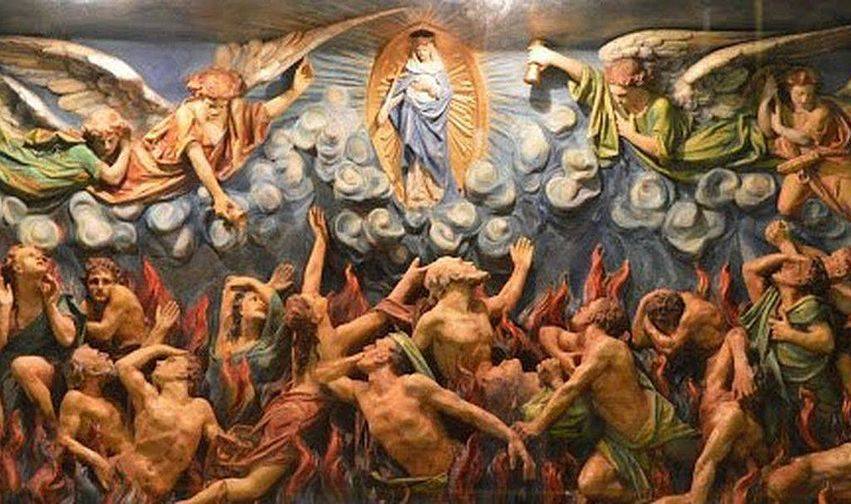 Odpusty
Pomoc dla siebie i innych
Definicja
Słownik języka polskiego:
ODPUST

Lokalna uroczystość kościelna z okazji święta patrona danego kościoła, połączona z kiermaszem, festynem itp.
W kościele katolickim: darowanie człowiekowi kary za grzechy odpuszczone na mocy sakramentu pokuty pod warunkiem wykonania pewnych praktyk religijnych.
Podział odpustów
ODPUST 




                 Zupełny                                                                        Cząstkowy 
     (Uwalnia całkowicie od kar doczesnych)                             (Uwalnia tylko od części kar doczesnych)
Dla kogo możemy uzyskać odpust?
Odpust możemy uzyskać dla:





     Uwalnia nas od kary na ziemi lub w czyśćcu              Uwalniamy konkretną osobę od kar w czyśćcu
              (po śmierci idziemy prosto do nieba)                                 (dusza ta idzie do nieba)
Osoby zmarłej
Siebie
Warunki odpustu
Spowiedź sakramentalna
Przyjęcie Komunii Świętej
Wykonanie czynności związanej z odpustem
Modlitwa w intencjach Ojca Świętego
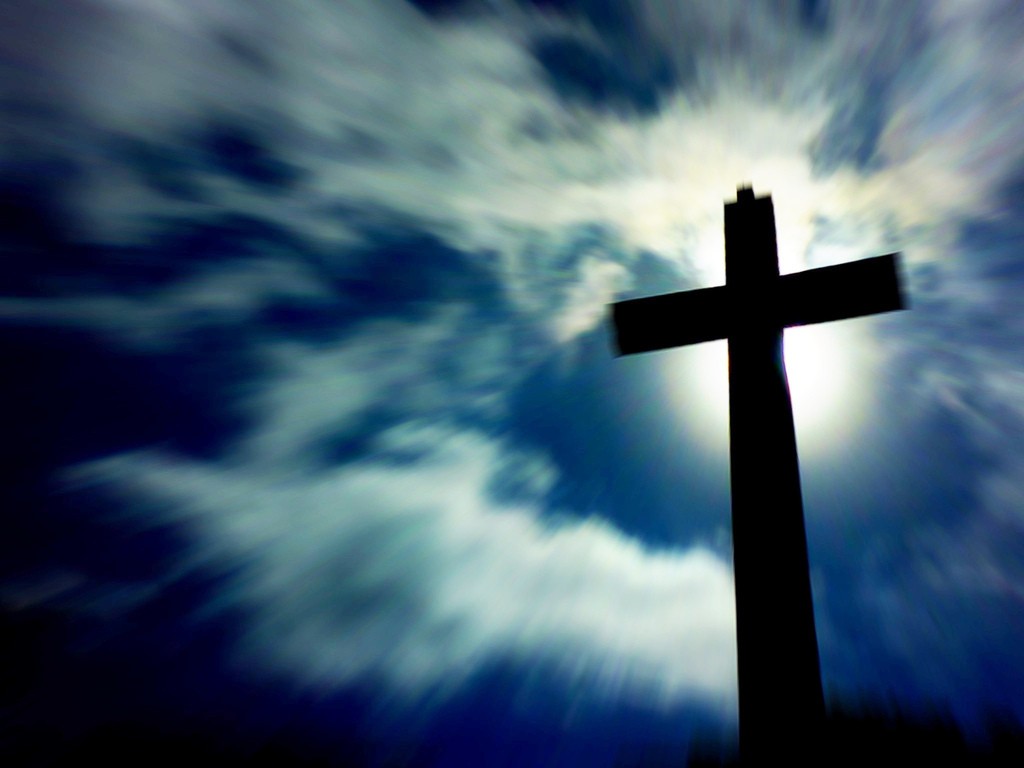 Spowiedź sakramentalna
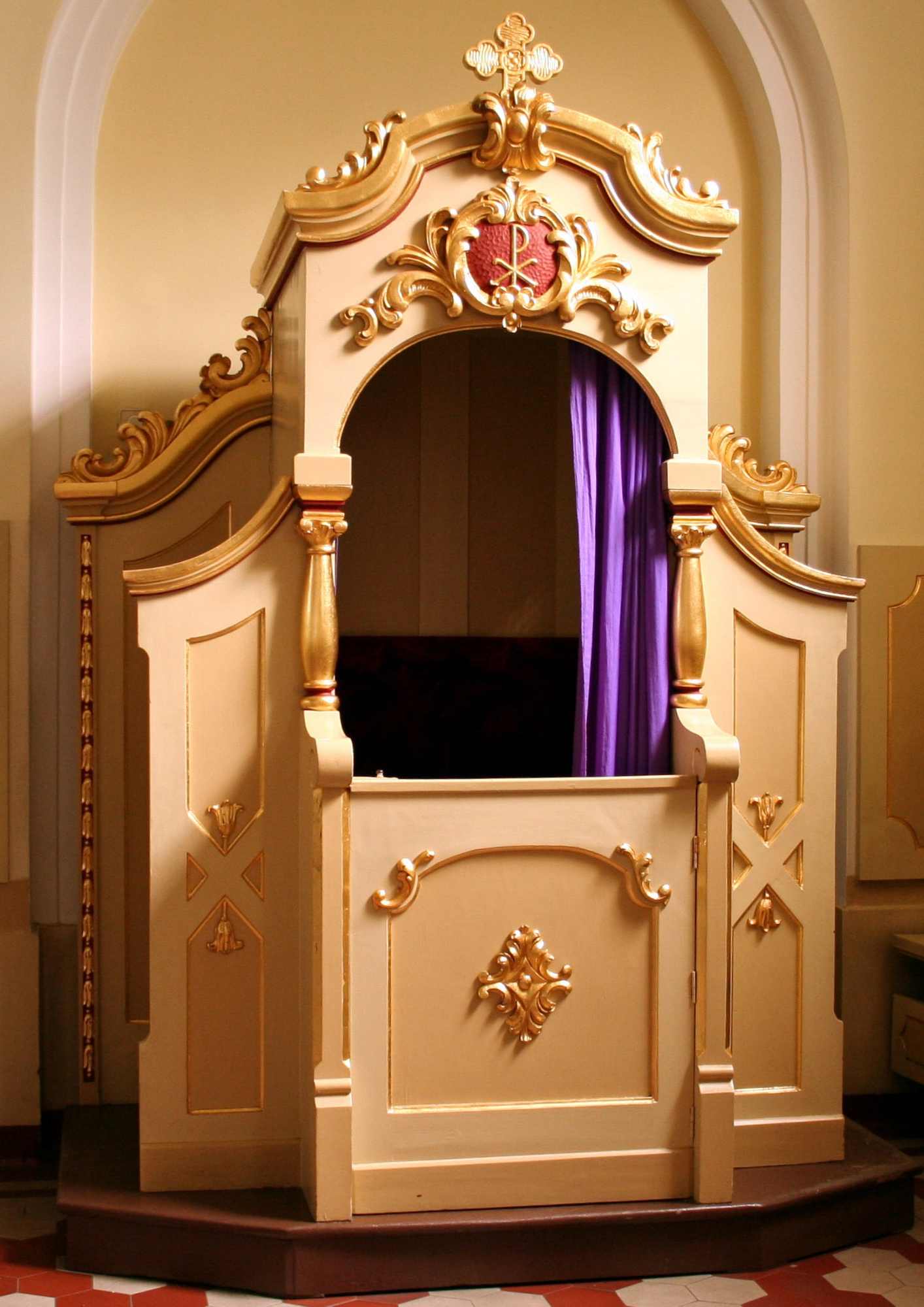 Człowiek nie może być przywiązany do żadnego grzechu (nie może mieć grzechów ciężkich, a nawet lekkich), dlatego najlepiej przystąpić do sakramentu pokuty.
Komunia święta
Komunię świętą można przyjąć w ciągu kilku dni przed lub po wykonaniu czynności, z którą związany jest odpust.
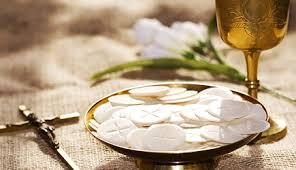 Czynności związane z odpustem
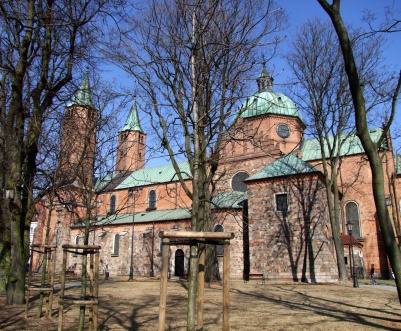 Jest wiele czynności, które możemy wykonać w celu uzyskania odpustu zupełnego lub cząstkowego. 
Jedną z nich w związku z jubileuszem 950-lecia istnienia diecezji płockiej jest nawiedzenie któregoś z kościołów jubileuszowych        
(od 8 listopada 2024 r. do 6 stycznia 2026 r.).
Kościoły jubileuszowe na 950-lecie Diecezji Płockiej
Sanktuarium Matki Bożej Pocieszenia w Czerwińsku


Sanktuarium św. Stanisława Kostki w Rostkowie
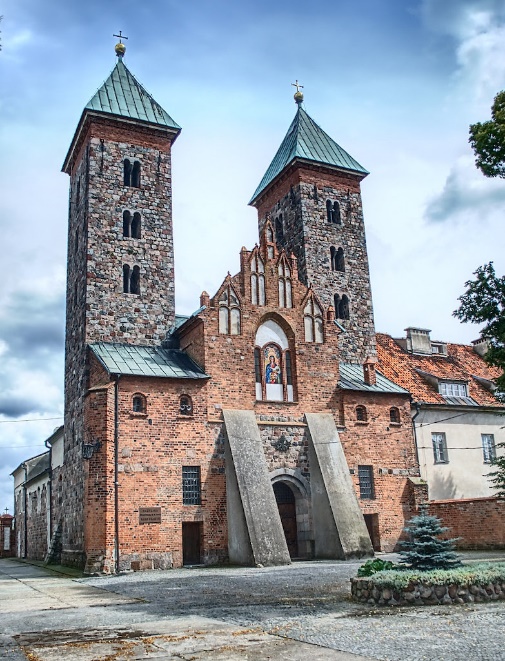 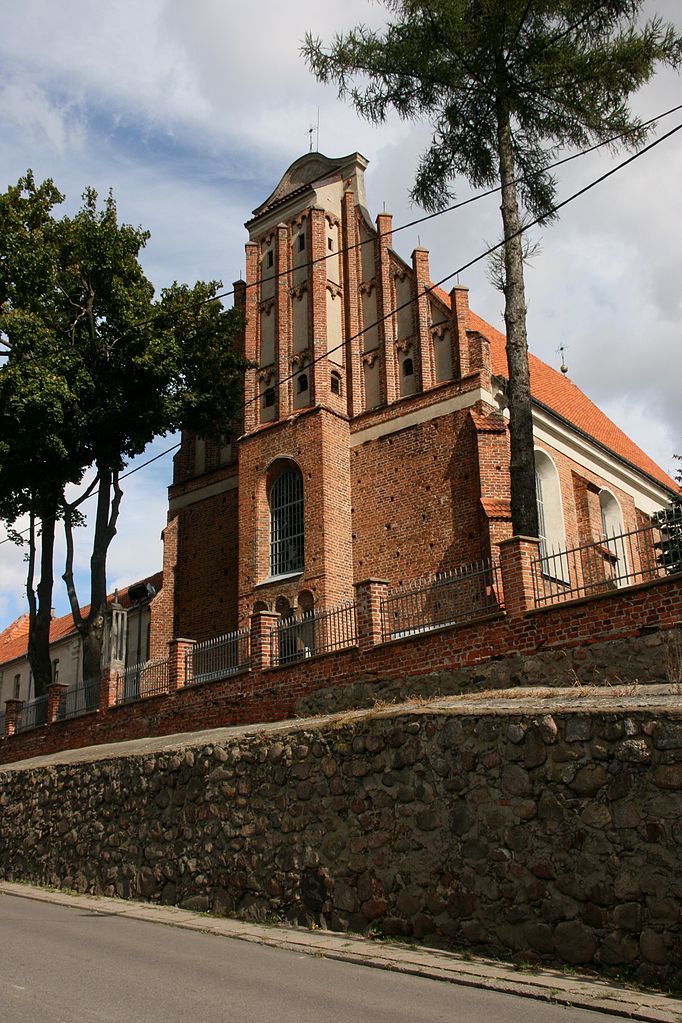 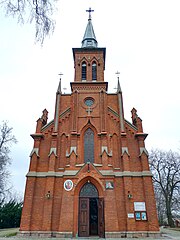 Sanktuarium Matki Bożej Sierpeckiej w Sierpcu
https://duszpasterski.pl/odpusty-w-roku-jubileuszu-950-lecia-diecezji-plockiej/
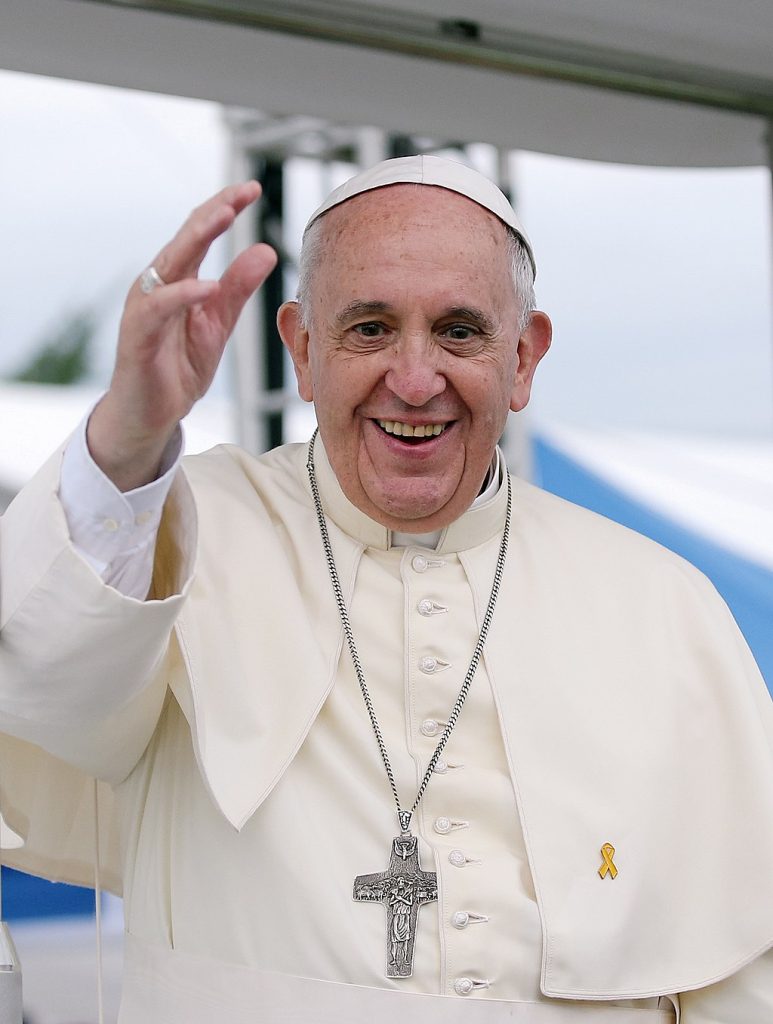 Modlitwa w intencjach Ojca Świętego
Należy odmówić:
„Ojcze nasz”
„Zdrowaś Maryjo”
Dowolna modlitwa np. „Chwała Ojcu …” w intencjach, które wyznaczył papież na dany dzień. Można ją odmówić  w ciągu kilku dni przed lub po wypełnieniu czynności związanych z odpustem.
ŹRÓDŁA
Obraz „Matka Miłosierdzia dusz czyśćcowych” Adolf Hyła (slajd 1)
Google grafika (slajd 5)
Wikipedia (slajd 6, 7, 9, 10)
Dzieje.pl (slajd 8)